DANS MA CLASSE, IL Y A
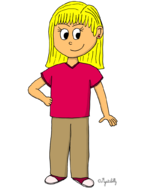 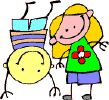 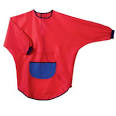 www.jardindalysse.com/
LES FiLLES
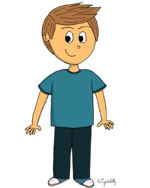 LES GARÇONS
ALiCE
ANDRÉA
ANTHONY
JULES
JULiEN
KiLHYAN
LÉO
LOLA
LOLA
LUCAS
LUCiE
LYSSiA
MAËLiNE
MAËLYiS
MARTiN
MÉLYNA
NOÉ
OCÉANE
ROMAiN
RUBEN
SARAH
VALENTiN
ViCTOR
AGNÈS
CATHY
WASSiM
NADÈGE
THOMAS
PACO